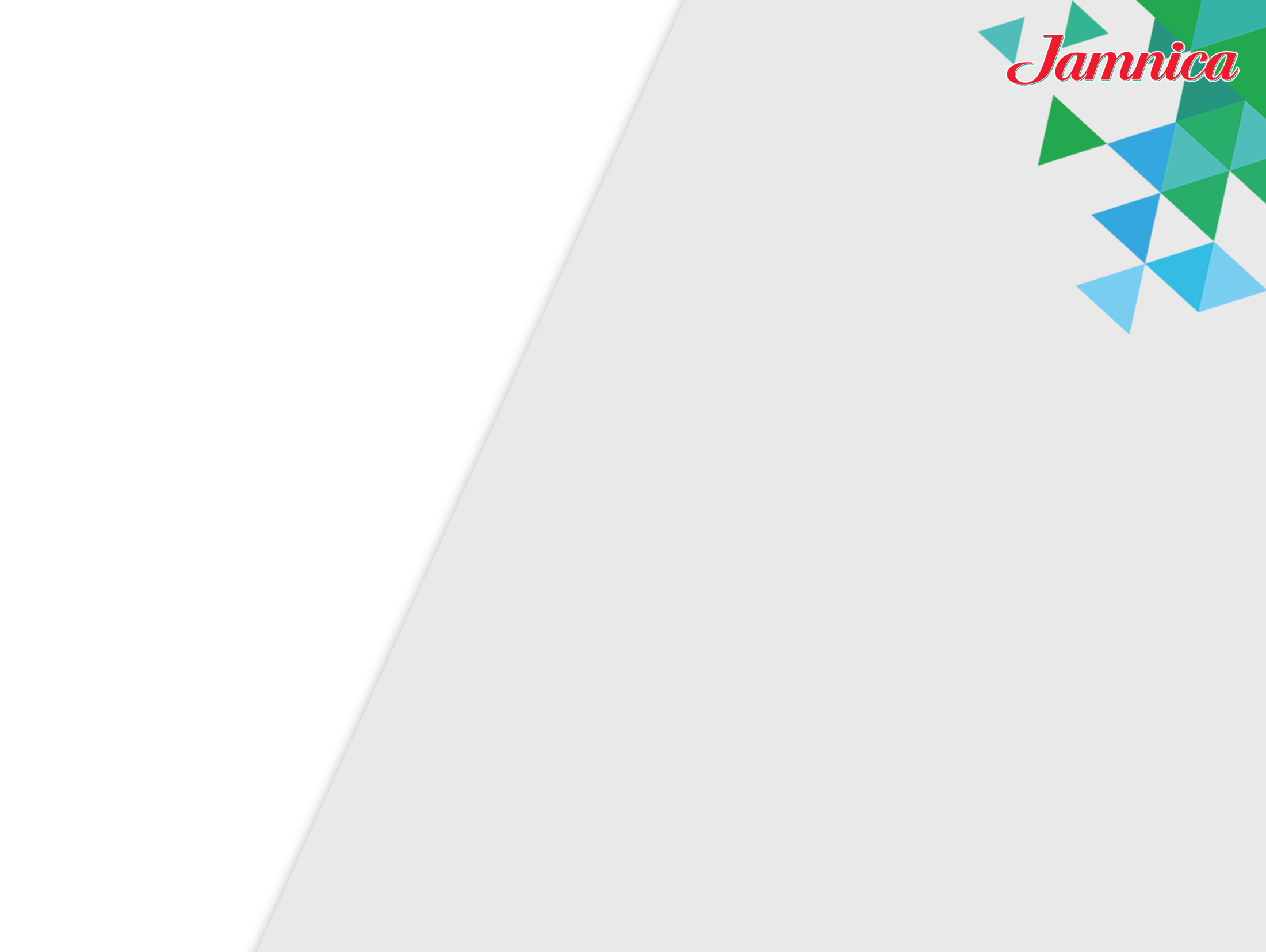 Kad si žedan - piješ vodu! Kada želiš super posao - radiš u Jamnici!

U Jamnici već 190 godina nema prepisivanja! ;)
Vodeća smo kompanija za proizvodnju, prodaju i distribuciju mineralnih i izvorskih voda, sokova i vina. Sami kreiramo naše procese, okuse proizvoda, kako ćemo prodati, kako ćemo najbrže dostaviti- jednostavno, kako biti najbolji…


Uključite se u proces odabira za radno mjesto:
Pripravnik za BI (ž/m)
Lokacija rada: Zagreb
ŠTO ĆETE RADITI?

pružati podršku sustavu za poslovno izvještavanje i njegovim korisnicima
održavati sustav poslovnog izvještavanja
sudjelovati u izradi specifičnih podsustava kompanije
ŠTO VAM NUDIMO?
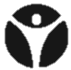 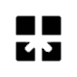 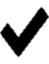 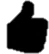 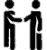 stalan radni 
odnos
redovita i konkurentna primanja
stimulacije 
 za uspješno poslovanje
regres, božićnica, uskrsnica, dar 
za djecu
privatno 
zdravstveno osiguranje
ŠTO MORATE IMATI?

student/ica završne godine  diplomskog studija menadžerske informatike (odslušana predavanja)
poznavanje rada na računalu
napredno poznavanje rada u Excell-u
aktivno znanje engleskog jezika
prednost je poznavanje rada u SAP-u, poznavanje programskog jezika SQL, poznavanje ETL procesa i rada s bazama
Pošalji svoju molbu i životopis na posao@jamnica.hr
Kandidati koji zadovoljavaju opće uvjete biti će uključeni u selekcijski postupak.
Veselimo se vašoj prijavi!